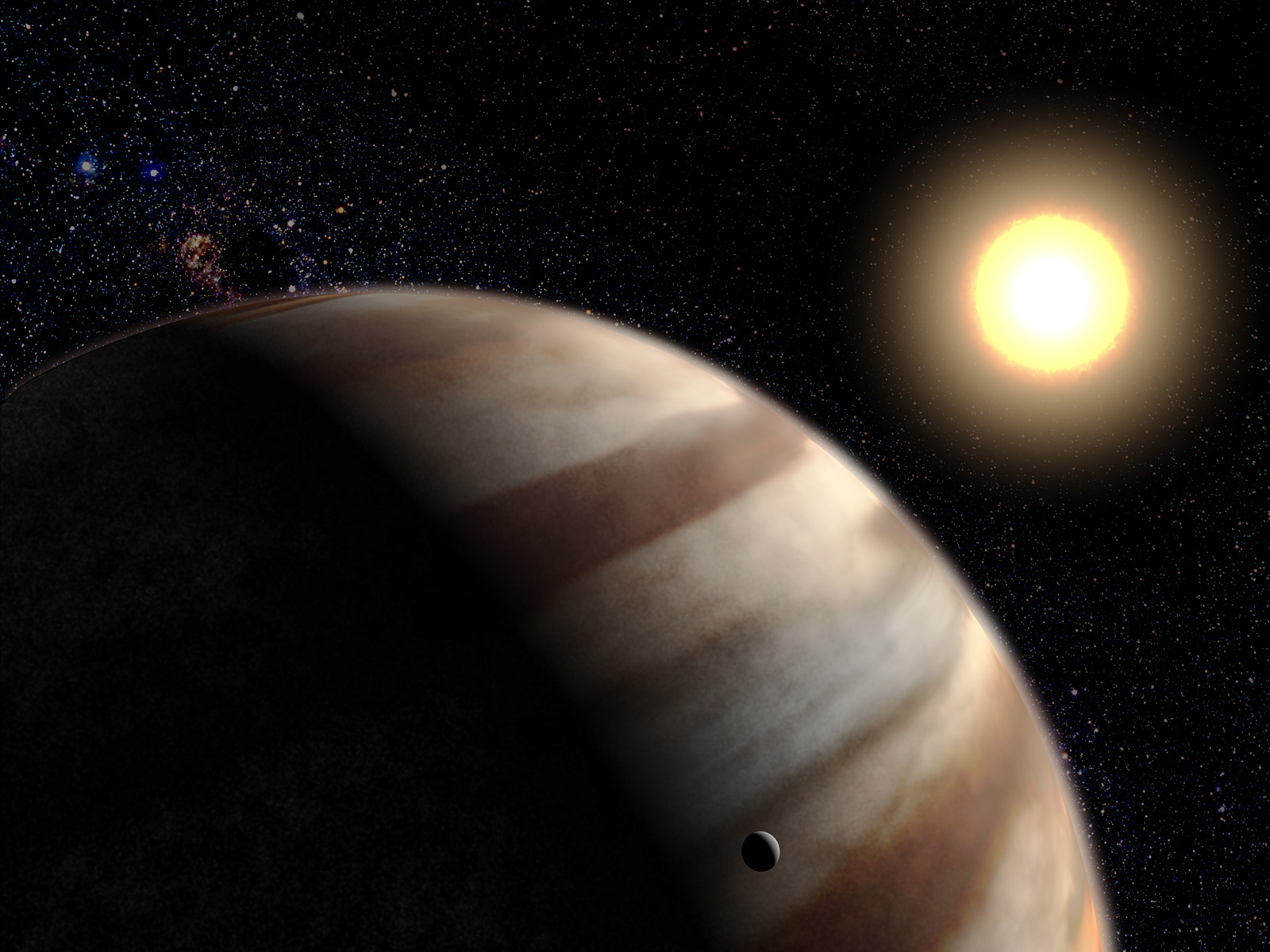 Юпитер
•Юпитер представляет собой гигантский газовый шар, диаметр которого в десять раз превышает диаметр Земли, составляя одну десятую диаметра Солнца, а масса равна 0,1% массы Солнца.

•Химический состав Юпитера (по числу молекул) очень близок к составу Солнца: 89% водорода (находящегося на Юпитере в молекулярной форме) и 10% гелия (в «солнечной» пропорции 3,4 : 1).

•Также химический состав Юпитера включает водяной пар, метан и аммиак.
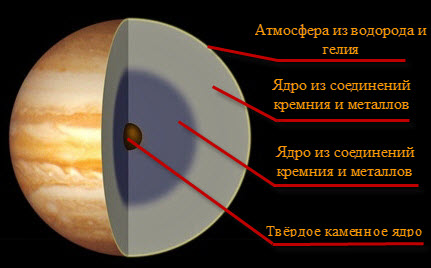 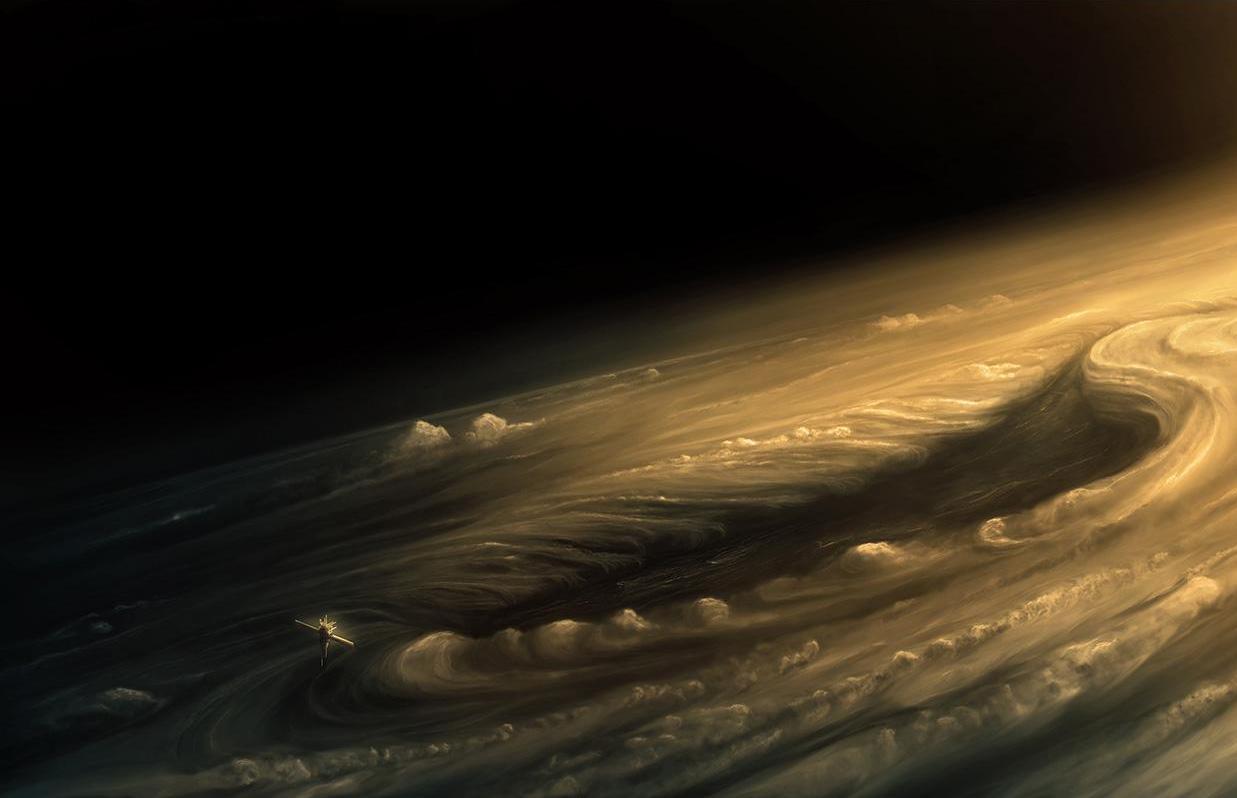 Атмосфера
~86% Водород (H2)
~13% Гелий (He)
0.1% Метан (CH4)
0.1% Водяной пар
0.02% Аммиак (NH3)
0.0002% Этан (C2H6)
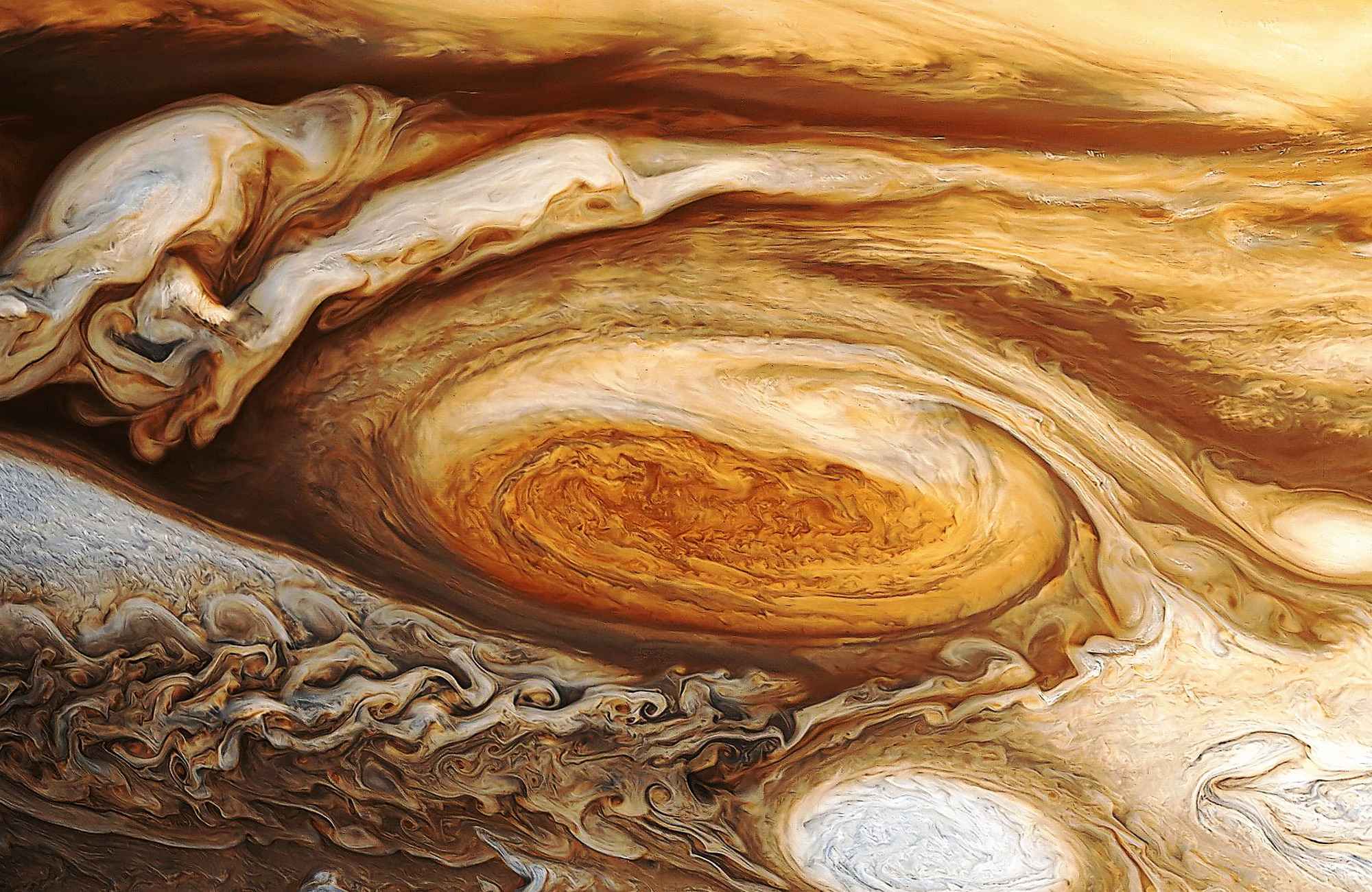 Одно из атмосферных явлений – Большое Красное Пятно – устойчивый вихрь в атмосфере Юпитера, наблюдается уже более 340 лет в 22 южнее экватора. Оно медленно перемещается, делая за сто лет примерно 3 оборота. Размеры: 24–40,000х12–14,000 км. О природе этого исполинского вихревого смерча пока мало что известно. Но предполагают, что он может существовать в атмосфере планеты тысячи лет.
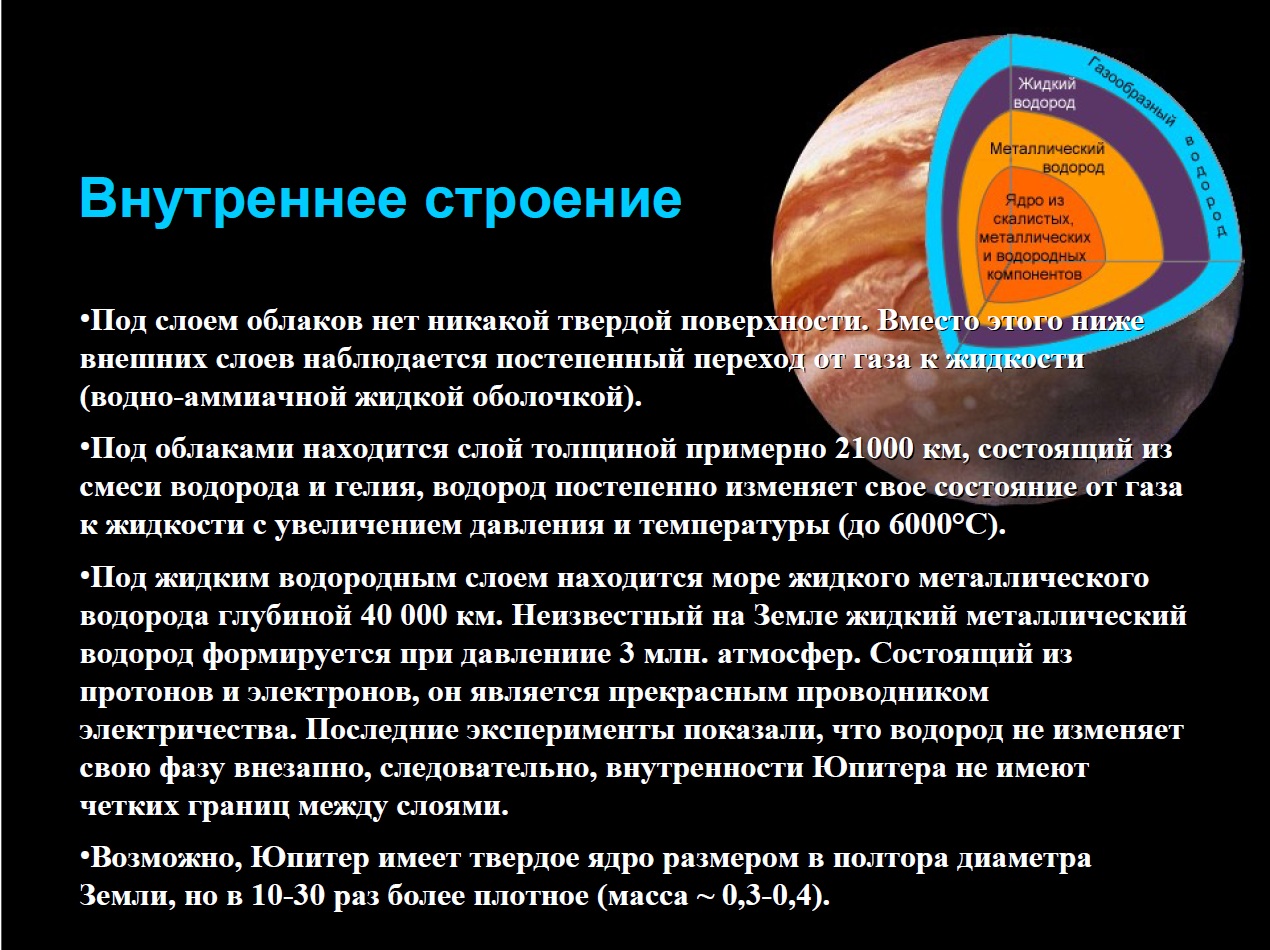 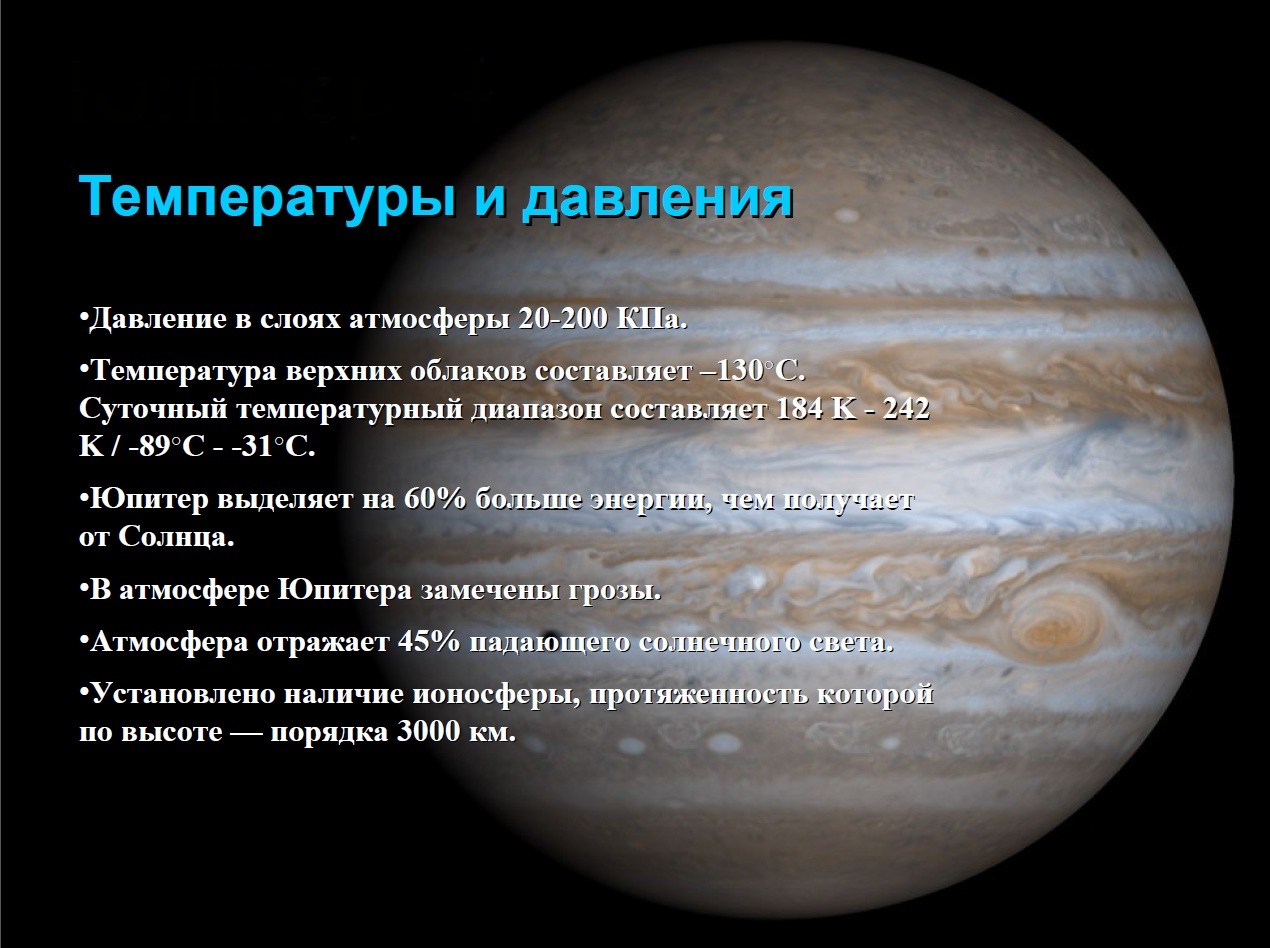 Магнитосфера
•Юпитер обладает обширной магнитосферой, которая подобна земной, но увеличена примерно в 100 раз. Закручивание электронов вокруг силовых линий порождает радиоизлучение, причем задержанные около планеты электроны дают синхротронное излучение в диапазоне дециметровых волн. 

•Декаметровое излучение, наблюдаемое только от некоторых областей планеты, связано с взаимодействием ионосферы Юпитера со спутником Ио, орбита которого проходит внутри огромного плазменного тора. Это взаимодействие порождает также полярные сияния.

•18 декабря 2000 года с орбитального телескопа "Chandra" в полярных районах верхних слоев атмосферы Юпитера в течение 10 часов наблюдался пульсирующий источник рентгеновского  лучения. Он вспыхивал каждые 45 минут. Никакие из существующих ныне теорий не могут объяснить ни природу возникновения излучения, ни его пульсирующий характер.
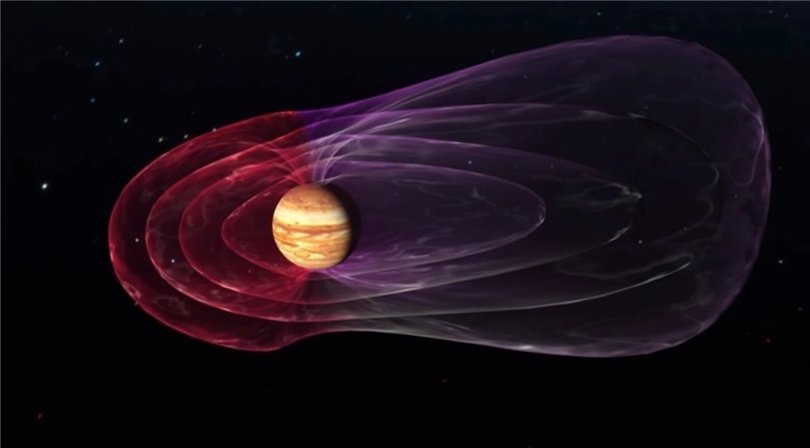 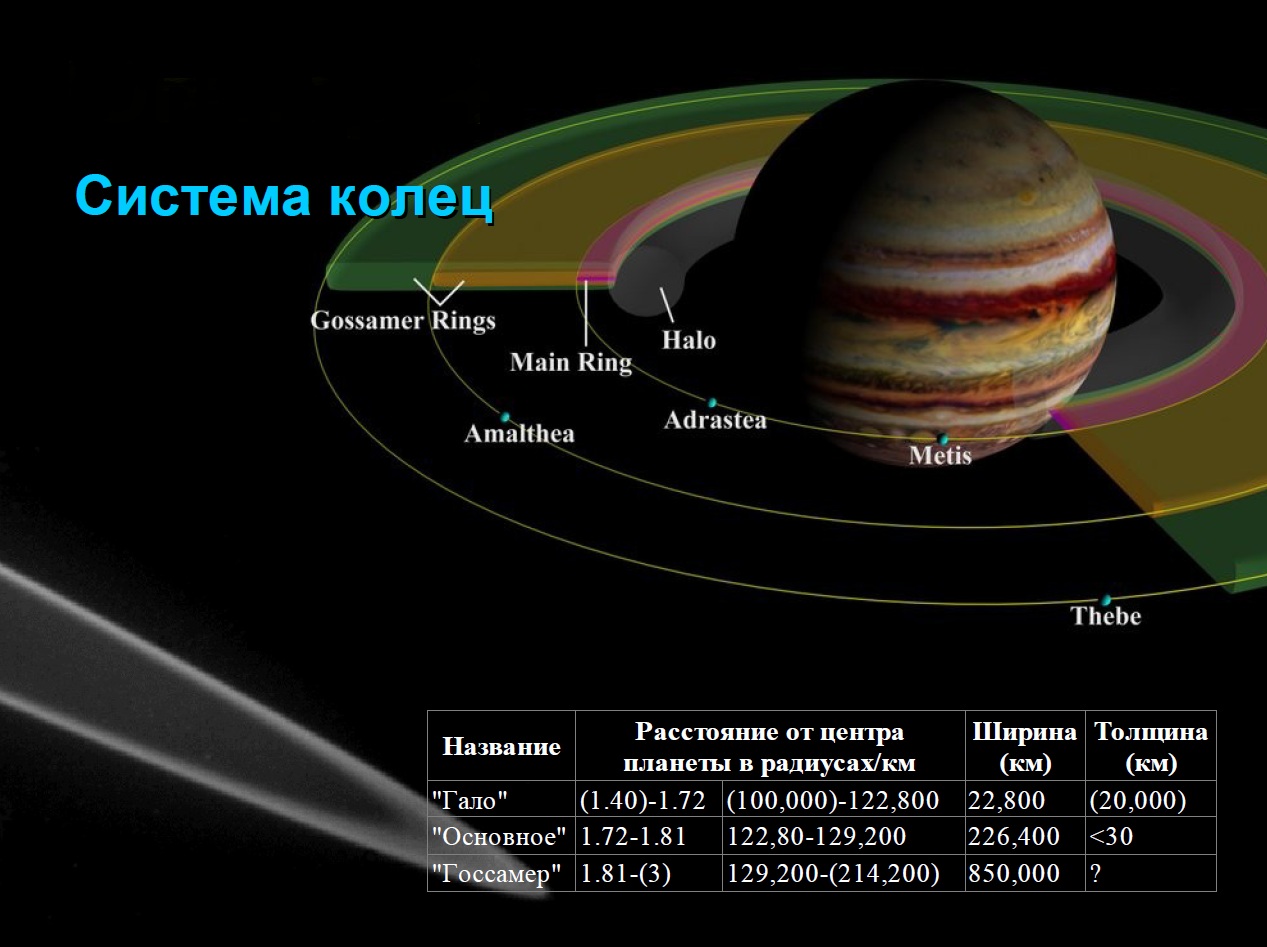 Спутники Юпитера
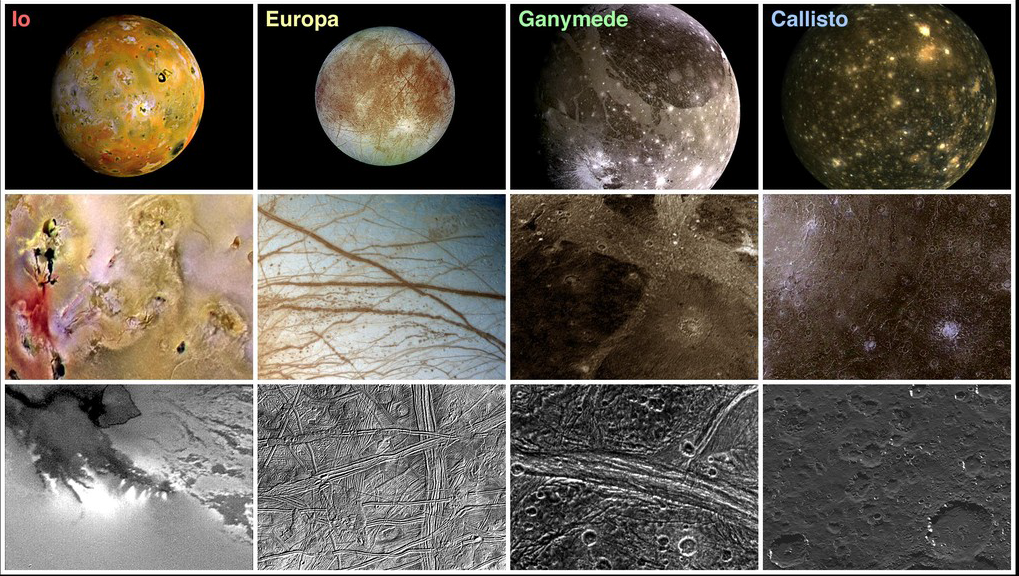 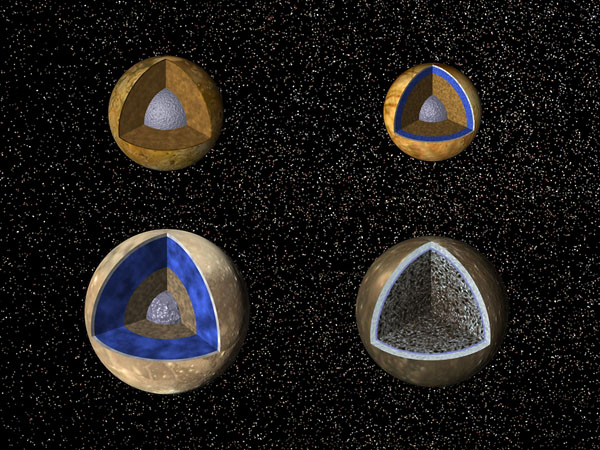 Европа
Ио
Ганимед
Каллисто
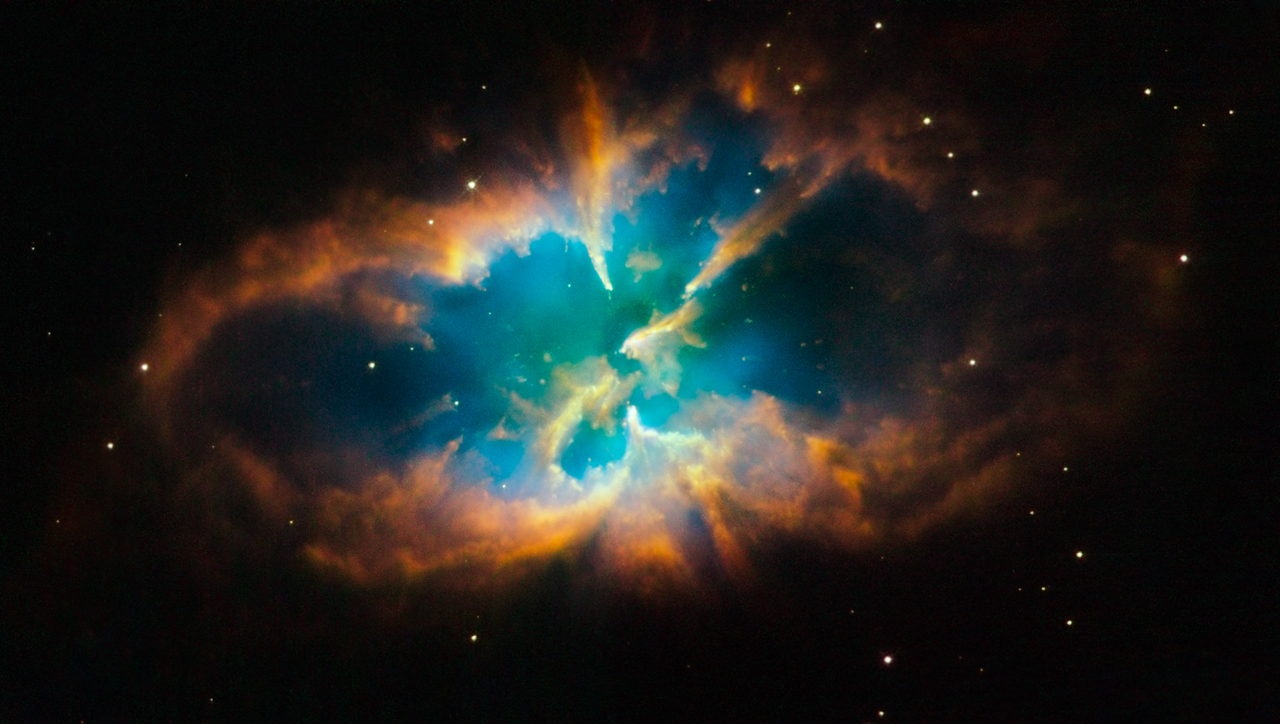 Спасибо 
за внимание!